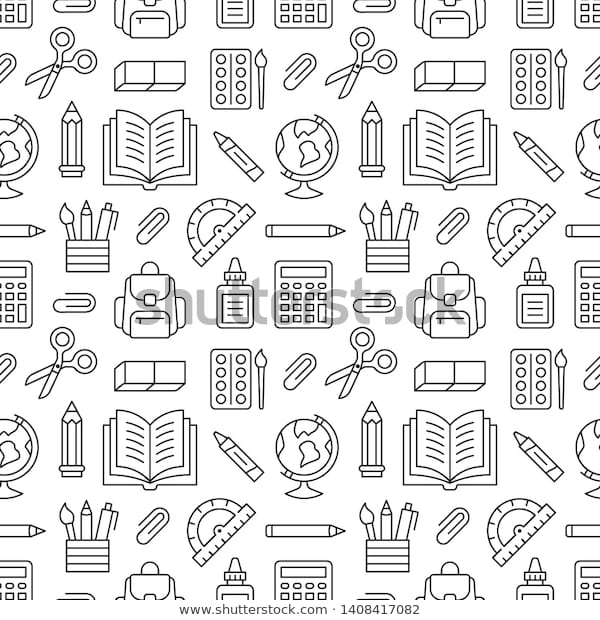 MATERIAL DE APOYOUnidad 1 guía n°7Lenguaje y Comunicación 6to básicoCualquier consulta, relacionada con las guías o contenidos de la asignatura, debes realizarla al correo:marjorie.palominos@colegio-mineralelteniente.cl
Recuerda que en tu cuaderno siempre debes anotar la fecha, objetivo y habilidad.
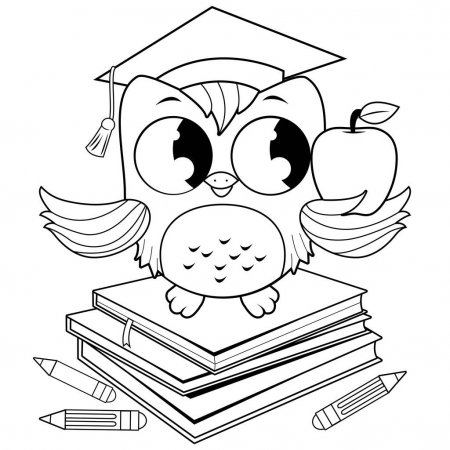 Tú decides si escribes la actitud porque lo importante de ella es que la cumplas y la demuestres en tu conducta.
TEXTOS
LITERARIOS
NO LITERARIOS
Tienen una función práctica.
Entregan información  a partir de la realidad.
Elementos reales y ficticios.
Fomentan el gusto por la lectura.
INFORMATIVOS
LÍRICO
NARRATIVO
NORMATIVOS E INSTRUCTIVOS
DRAMÁTICO
Cuentos, mitos, leyendas, fábulas, novelas, microcuentos.
Noticias, biografías, autobiografías, cartas, infografías
INFOGRAFÍA
Narrador
Omnisciente, protagonista, testigo
Entrega información
Personajes
Protagonista, antagonista, secundarios, incidentales.
Utiliza imágenes, gráficos, mapas… Es un texto discontinuo.
Inicio, desarrollo, desenlace
Estructura
Son llamativas
Ambiente
Físico, psicológico, social.
Utiliza textos breves
Para recordar o profundizar en los conceptos del género narrativo y la infografía, y poder desarrollar la guía, te sugiero los  siguientes link:
https://www.youtube.com/watch?time_continue=60&v=kmjYaJpS8ZI&feature=emb_title
https://www.youtube.com/watch?v=Vyxq7IZFvOs
También te recomiendo volver a revisar el material de apoyo de las guías 4 ,5 y 6.